Job Management
Beijing, 13-15/11/2013
Overview
DIRAC JDL
DIRAC Commands
Tutorial Exercises 
What do you have learned?
2
DIRAC Tutorial
Beijing, 13-15/11/2013
Job Description Language (JDL)
JDL is the language used to specify the characteristics and resources required by the job.  
For example:
 Executable to run and its parameters.
 Files to be moved to and from the Worker Node
Input files
Grid files
 and any requirements.
3
DIRAC Tutorial
Beijing, 13-15/11/2013
Differences with gLite JDLs
DIRAC is not using JDLs internally, DIRAC transforms the user JDL to DIRAC internal conventions.
Using DIRAC specific matching mechanism for job to resources mapping
Not all the JDLs attributes are allowed in DIRAC.
In particular, there is no Requirements JDL attribute.
 Some attributes are interpreted as requirements 
 E.g. Site, CPUTime
4
DIRAC Tutorial
Beijing, 13-15/11/2013
JDLs
The JDL syntax consists of statements ended by a semicolon, like: 
attribute = value;
 
Literal strings (for values) are enclosed in double quotes.
Site = “EGI.CPPM.fr”;
5
DIRAC Tutorial
Beijing, 13-15/11/2013
JDLs
6
DIRAC Tutorial
Beijing, 13-15/11/2013
Example Simple JDL
JobName = "Simple_Job"; 
Executable = "/bin/ls"; *
Arguments = "-ltr";
StdOutput = "StdOut";   *
StdError = "StdErr";    *  
OutputSandbox = {"StdOut","StdErr"}; * 

* Mandatory attributes
7
DIRAC Tutorial
Beijing, 13-15/11/2013
ExampleSimple JDL
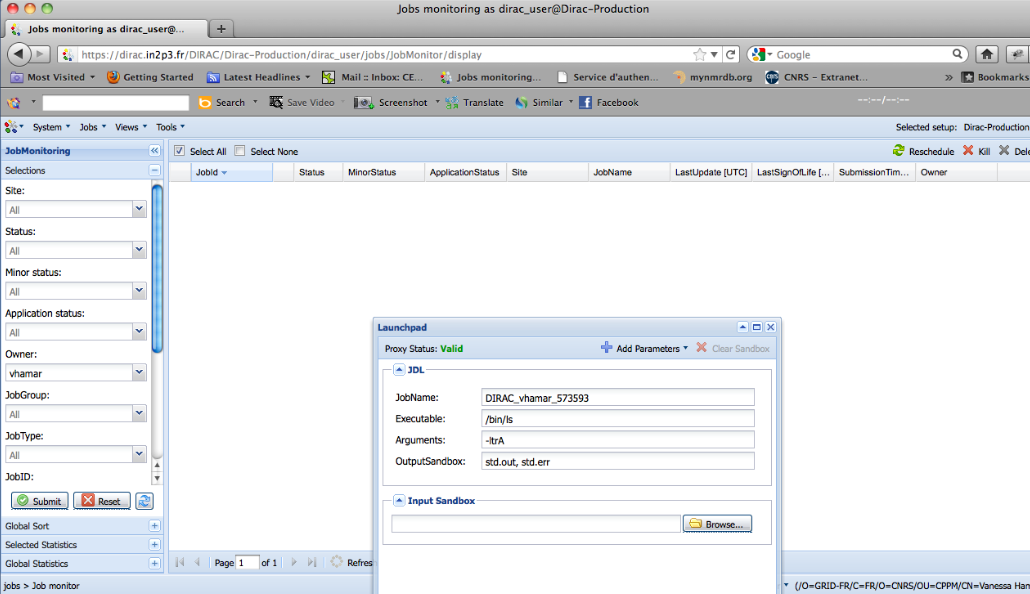 8
DIRAC Tutorial
Beijing, 13-15/11/2013
Job Monitoring
9
DIRAC Tutorial
Beijing, 13-15/11/2013
DIRAC Commands
In the directory scripts of your DIRAC installation there are a lot of commands that can be used for different purposes:
Job Management
Data Management
Proxy Management
Administration of the system
10
DIRAC Tutorial
Beijing, 13-15/11/2013
DIRAC Commands
DIRAC WMS
DIRAC ADMIN
dirac-wms-job-attributes
dirac-wms-job-delete
dirac-wms-job-get-input
dirac-wms-job-get-jdl
dirac-wms-job-get-output
dirac-wms-job-get-output-data
dirac-wms-job-kill
dirac-wms-job-logging-info
dirac-wms-job-parameters
dirac-wms-job-peek
dirac-wms-job-reschedule
dirac-wms-job-status
dirac-wms-job-submit
dirac-wms-jobs-select-output-search
dirac-wms-select-jobs
dirac-admin-add-group
dirac-admin-add-host
dirac-admin-add-site
dirac-admin-add-user
dirac-admin-allow-catalog
dirac-admin-allow-se
dirac-admin-allow-site
dirac-admin-ban-catalog
dirac-admin-ban-se
dirac-admin-ban-site
dirac-admin-bdii-ce
dirac-admin-bdii-site
dirac-admin-ce-info
dirac-admin-delete-user
dirac-admin-externals-versions
11
DIRAC Tutorial
Beijing, 13-15/11/2013
DIRAC Commands
DIRAC DMS
DIRAC PROXY
dirac-dms-catalog-metadata
dirac-dms-change-replica-status
dirac-dms-check-file-integrity
dirac-dms-clean-directory
dirac-dms-data-size
dirac-dms-filecatalog-cli
dirac-dms-fts-monitor
dirac-dms-fts-submit
dirac-dms-get-file
dirac-dms-get-storage-directories
dirac-dms-lfn-accessURL
dirac-dms-lfn-logging-info
dirac-dms-lfn-metadata
dirac-dms-lfn-replicas
dirac-dms-pfn-accessURL
dirac-dms-pfn-metadata
dirac-dms-remove-catalog-files
dirac-proxy-get-uploaded-info
dirac-proxy-info
dirac-proxy-init
dirac-proxy-upload
DIRAC UTILITIES
dirac-platform
dirac-rss-reassign-token
dirac-rss-renew-token
dirac-service
12
DIRAC Tutorial
Beijing, 13-15/11/2013
DIRAC Commands: Sending Jobs
The command used to submit jobs using DIRAC is:
dirac-wms-job-submit  <JDL>

$ dirac-wms-job-submit Simple.jdl 
JobID = 11
Job ID
13
DIRAC Tutorial
Beijing, 13-15/11/2013
DIRAC Commands:Common options
All the DIRAC commands are following the UNIX notation for passing arguments to the command
Some options are common to all the commands:
-o to pass any configuration option, e.g.
-o /DIRAC/Setup=DIRAC-Production
-d, -dd, -ddd to choose various levels of the output verbosity
-h to show help message for the command
In the following there are some examples of commonly used commands
14
DIRAC Tutorial
Beijing, 13-15/11/2013
Dirac Commands: Job Status
The command used to get the job status is:
dirac-wms-job-status <Job_ID>

$ dirac-wms-job-status 11
  JobID=11 Status=Waiting;
  MinorStatus=Pilot Agent Submission;     
  Site=ANY;
15
DIRAC Tutorial
Beijing, 13-15/11/2013
Dirac Commands: Job Retrieval
To retrieve job outputs use the command:

dirac-wms-job-get-output [ --dir output_dir] <Job_ID> [<Job_ID>] 

$ dirac-wms-job-get-output --dir this_dir 470 469 468
$ ls -la this_dir/
total 20
drwxr-xr-x 5 hamar dirac 4096 Oct 26 19:02 .
drwxr-xr-x 3 hamar dirac 4096 Oct 26 19:02 ..
drwxr-xr-x 2 hamar dirac 4096 Oct 26 19:02 468
drwxr-xr-x 2 hamar dirac 4096 Oct 26 19:02 469
drwxr-xr-x 2 hamar dirac 4096 Oct 26 19:02 470
16
DIRAC Tutorial
Beijing, 13-15/11/2013
Dirac Commands: Job Retrieval
17
DIRAC Tutorial
Beijing, 13-15/11/2013
Tutorial
Submit “Hello World” job with Web Launchpad
Monitor it
Get results in the Web browser
Submit “Hello World” job with command line tools
Edit JDL
Monitor it
Get results with command line tools
Goals
Understand job description
Understanding job Web monitoring and manipulation tools
18
DIRAC Tutorial
Beijing, 13-15/11/2013